Hemostasis and hemodynamic disorders
Idea of hemostasis : Health of cells and organs depend on continuous circulation to deliver water, oxygen and nutrients and remove metabolic wastes products
Normal Hemostasis; 
    Definition; Continuation of blood flow to cells or tissue carrying  water, oxygen and nutrients and remove tissue  metabolic wastes  products,  maintained by integrity of  blood vessel wall, lumen patency , intravascular  fluid volume & pressure within certain physiologic ranges, and  preserve  blood in a liquid state free of clot. This is to maintain health of cells and tissue.
So The Factors control normal hemostasis : are
1)  Wall of blood vessels in all its three layers (endothelial cells, subendothelial collagen and muscles).
2) Content of blood 
      a.  Vascular fluid (water) volume (hydrostatic pressure) (HP).
      b. Vascular plasma-albumin oncotic or osmotic   pressure (OP)..
      c. Platelets: counts and function.. 
      d. Coagulation factors; As substrates, enzymes, and coenzymes. 
      e.  Fibrinolytic system activity.
            3. Lymphatic drainage
Diseases result from disorders of factors of normal hemostasis:
1. Edema;  Excess fluid in the  interstitial spaces  
2. Thrombosis;  blood clot  obstructing lumen of blood vessels .
3. Hyperemia and congestion.
4. Hemorrhage and bleeding ; Blood loss from vascular injury . 
5. Embolism:  vascular obstruction by foreign body.
6.  Infarction;  complete obstruction of blood supply  and death of tissue.
7. Angina: partial obstruction  of blood supply.
8. Shock;  Sever blood loss with decrease  tissue perfusion and tissue hypoxia.
What is edema? 
     Is a palpable swelling produced by the expansion  of the interstitial fluid volume , localized to (specific organ or tissue) , or generalized (in more than on organ).
        Body spaces and fluid are divided into: (2/3 intracellular) + (1/3extracellular) composed of interstitial and intravascular. The interstitial and intravascular exchange water and solutes  in dynamic equilibrium by effect of hydrostatic and oncotic pressure (Starling forces).                                  
      Pathogenesis of edema is disturbances of balance between  intravascular hydrostatic pressure and oncotic (colloid osmotic) pressure or obstruction of lymphatic  vessels.
Factors effecting fluid balance across capillary wall and interstitial spaces:
1. Hydrostatic pressure(HP): 
      Pressure of plasma fluid or water, that normally about 32 mmHg at arterial  side of capillary bed and 20 mmHg  at venous side, Its  push out flow of water  into interstitial spaces  carrying  oxygen and nutrient for energy production to   maintain  health of cells, tissue and organs . 
2.  plasma oncotic  pressure(OP), or plasma colloid pressure: 
       pressure of plasma albumin that normally 25 mm Hg in both sides of capillary        beds and it control the inflow of fluid from interstitial spaces into venous  circulation carrying wastes products of energy metabolism.       
Oxygen+ water + nutrient = Energy production = life of cell
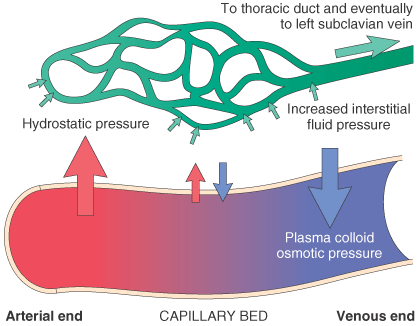 ShowFigure Show:  Starling Factors 
Red arrow: Capillary hydrostatic  pressure (HP) push fluid to interstitial spaces  
 Blue arrow: Capillary osmotic pressure OP) Return fluid to veins .  
                  Net loss or gain of fluid across the capillary bed zero. 
                The excess fluid in the  interstitial spaces  is drained by the lymphatic 
               vessels, and returning to the bloodstream via the thoracic duct.
Edema refers to:
Increased fluid in the interstitial
tissue spaces.
Mechanisms of edema:
●Increased capillary pressure.
●Diminished colloid osmotic pressure.
●Lymphatic obstruction.
●Sodium retention.
Al-Madena Copy            CLS
8
Causes of Starling forces disturbances 
A. Causes of increase (HP): Increase fluid volume: 
   1. Localized:      Inflammation, Venous obstruction, left heart failure ,
                          Hepatic cirrhosis with obstruction of portal vein.
   2. Generalized:  Right side heart failure
B. Causes of Decrease Oncotic pressure (OP): 
     Decrease plasma protein (albumin), Due to: 
           decrease intake 
           decrease absorption 
           decrease synthesis : liver cirrhosis 
           Increase loss: Nephrotic syndrome , Ulcerative colitis , Burn
Classification of edema
    Three systems of Classification:
 
1. According to pathophysiological mechanism: 
         a) Transudate: (Non-inflammatory) 
         b) Exudate     :  (Inflammatory)  
2) According to location (Site): 
           a) Localized  (most common inflammatory) 
           b) Generalized  or systemic
3) According to clinical finding: 
             a) Pitting :       (cardiac , renal , and liver) 
             b) Non-pitting : (inflammatory and lymphatic).
Edema : Examples according site 
1.  Localized:
             A. Inflammatory (most common), and allergic
(skin infection, insect bite, plural effusion, joint effusion, ascites of portal                                              obstruction)
              B. Non-inflammatory:  
                             1. obstruction of Venous and Lymphatic drainage 
                              2. Pulmonary edema of left side heart failure                                                             
2.  Generalized: (Cardiac , Hepatic , Renal) edema.
1. Exudative edema (inflammatory edema): 
        Usually localized edema related to local increases in hydrostatic pressure and/or vascular permeability causing exudation of plasma albumin (protein-rich edema), inflammatory cells and excess water, with specific gravity (>1.020).
2. Transudative edema: (Non-inflammatory edema);
      Systemic or localized edema result from increased hydrostatic pressure or decrease plasma osmotic pressure leads to a net accumulation of extravascular fluid (edema). It is protein-poor edema with specific gravity (<1.020) and no inflammatory cells
Pathogenesis of different types of edema:
Cardiac Edema
 A. Left side heart failure : localized pulmonary edema : Result from increase hydrostatic pressure of pulmonary vein , because blood returning to the heart through pulmonary vein is blocked.
     
B .Right side heart failure (RHF) : 
Right heat failure will decrease drainage of venous blood so increase fluid volume in systemic venous  circulation  follow by increase hydrostatic pressure to 30 mmHg in veins side  more than normal oncotic pressure (25) so the Pressure gradient  will be : 
HP 30—OP 25= +5 on venous side  cause failure of fluid retaining to veins so accumulation  in interstitial spaces  (edema).
Renal and Hepatic diseases  edema: 
1. Both cause decrease plasma albumin and  decrease plasma oncotic  pressure  ( 15 mmHg) result in decrease fluid return  to venous circulation from interstitial spaces  and edema. 
 New Starling Pressure gradient \
On arterial  side will be; HP 32—OP 15= +17 cause more out flow of  fluid to interstitial spaces and On venous side will be 20-15= +5 with failure return of fluid to venous circulation, so sever  accumulation in interstitial spaces and  sever  edema   
2) Liver  disease  (Cirrhosis)  Also cause blood returning to the heart through the  portal vein is blocked  result increase HP and peritoneal edema (Ascites)